Communication DIAGRAM
Traditional System Development Life Cycle (SDLC)
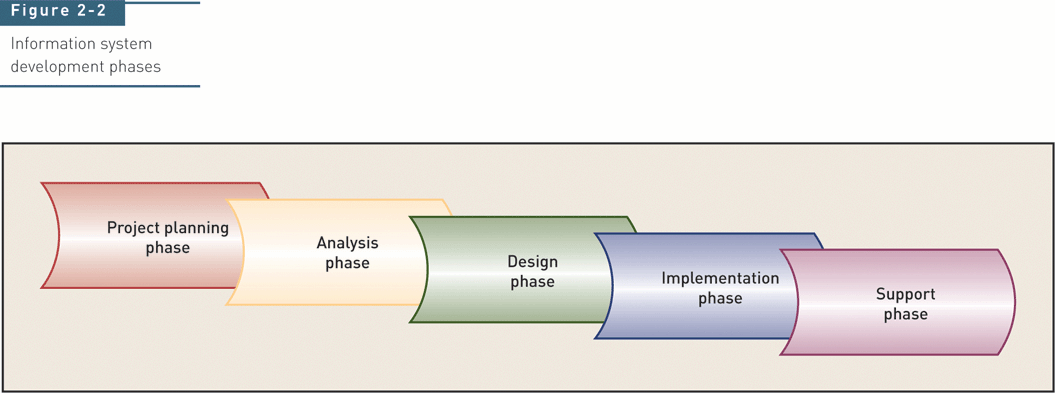 2
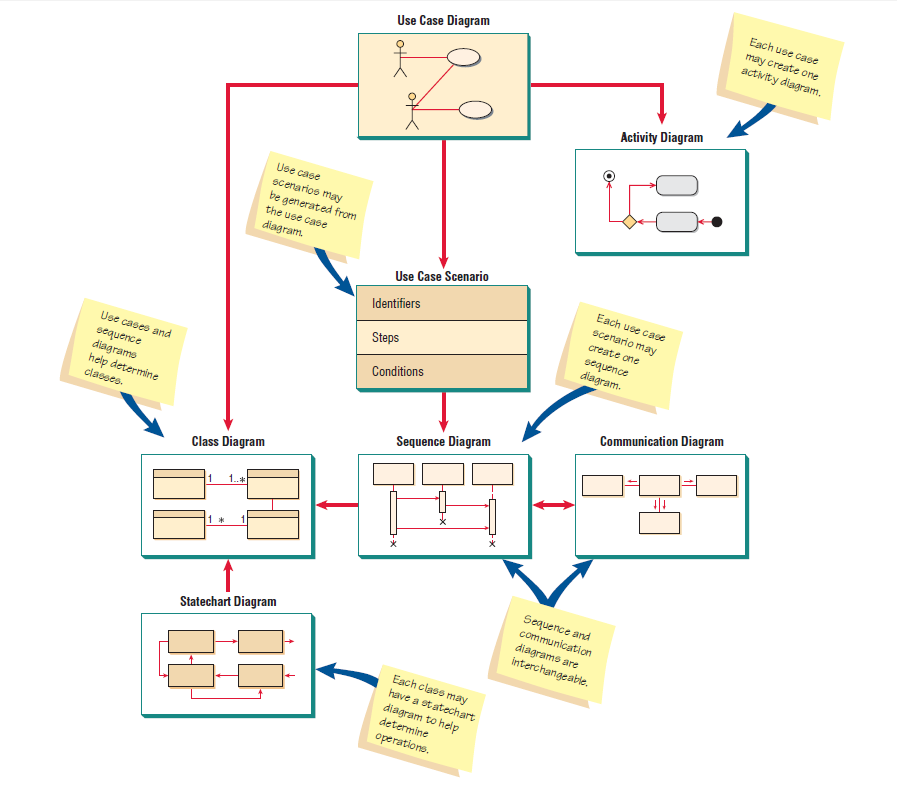 3
Introduction
Interaction Diagrams are used to model system dynamics
How do objects change state?
How do objects interact (message passing)?
Communication & Sequence Diagrams
An Interaction Diagram is a generalization of two specialized UML diagram types
Sequence Diagrams:  Illustrate object interactions arranged in time sequence
Communication Diagrams:  Illustrate object interactions organized around the objects and their links to each other
Sequence and communication Diagrams
6
Can be used interchangeably 
Communication Diagrams explicitly show object linkages, while links are implied in Sequence Diagrams
Communication diagram introduced in UML 2.0. It original name in UML 1.x is Collaboration Diagram.
Common Interaction Diagram Notation
Communication Diagrams
Actors
Each Actor is named and has a role
One actor will be the initiator of the use case
Objects
Each object in the collaboration is named and has its class specified
Not all classes need to appear
There may be more than one object of a class
Links
Links connect objects and actors and are instances of associations
Each link corresponds to an association in the class diagram
Communication vs. Sequence Diagram
Basic Communication Diagram Notation
Link - connection path between two objects (an instance of an association)

Message - represented with a message expression on an arrowed line between objects

Sequence Number - represents the order in which the flows are used
Messages
A message on a communication diagram is shown using an arrow from the message sender to the message receiver


Each message in a communication diagram has a sequence number. The top-level message is numbered 1. Messages sent during the same call have the same decimal prefix but suffixes of 1, 2, etc. according to when they occur.
Communication Diagrams
Communication Diagrams show relationship between objects

Sequence Diagrams focus on the time in which events occur

Communication Diagrams, formerly called Collaboration Diagrams
Interaction Diagram Weaknesses
Communication Diagram
Difficult to see sequence of messages
More complex notation

Sequence Diagram
Forced to extend to the right when adding new objects; consumes horizontal space